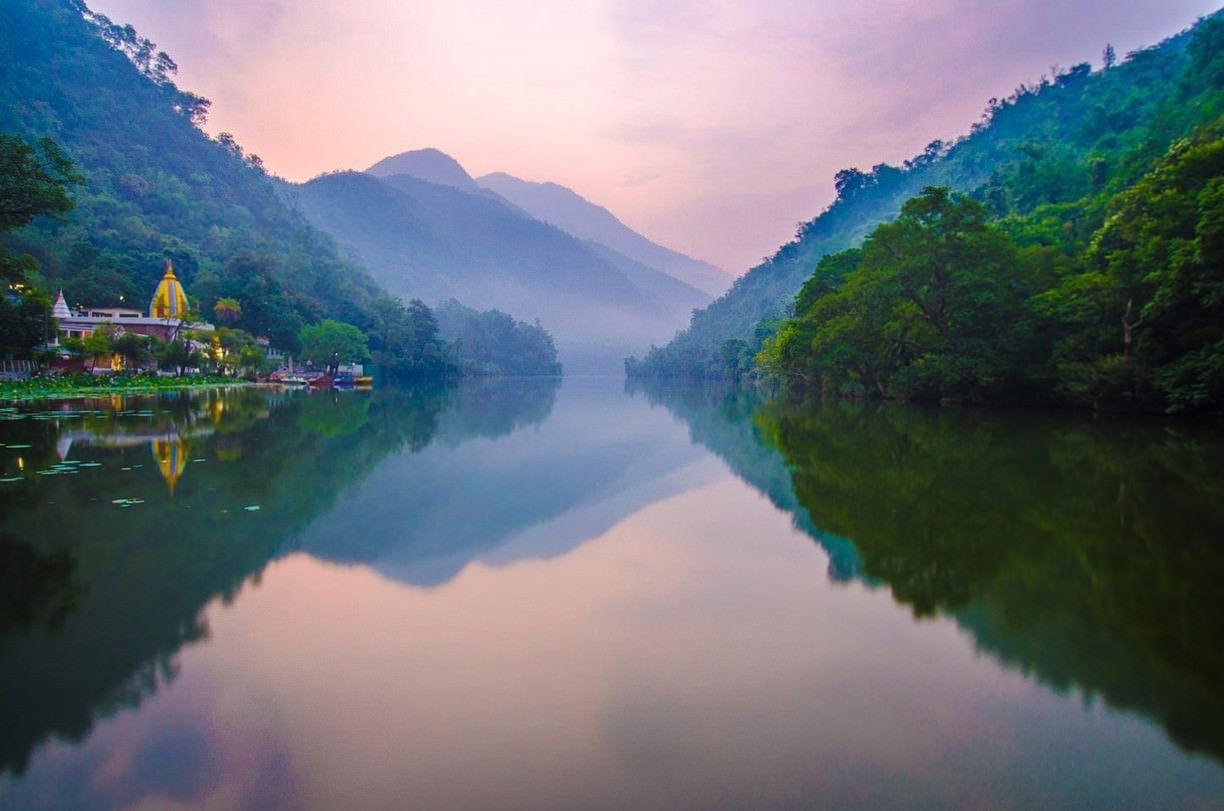 Heavy Metal Contamination History of Renuka Lake
Sarah Perkins
About the Lake
Between the Lesser Himalaya sedimentary rocks
Dolomitic limestone, slate, quartzite, calcareous, carbonate, shale, sericite, etc.
150-200 cm of rainfall annually
Main sources of water are from monsoon rain and underground seepage
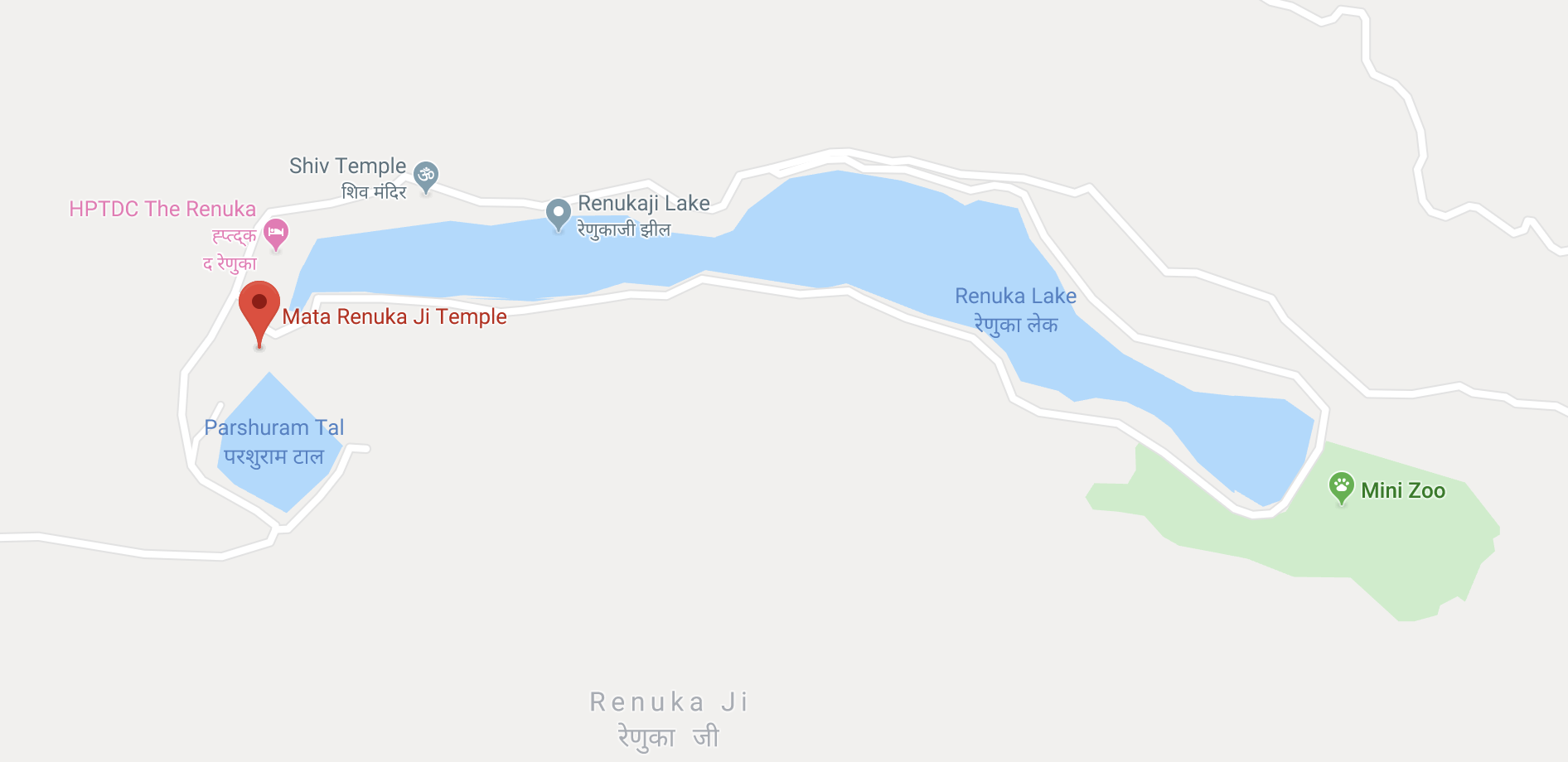 Introduction
Purpose- Determine the heavy metal contamination history of Renuka Lake from 1893-2003
Reason- Himalayan lakes are facing an acute problem of survival due to an increase in toxic elements in the water and sediments
Goal- To understand the heavy metal load and possible sources
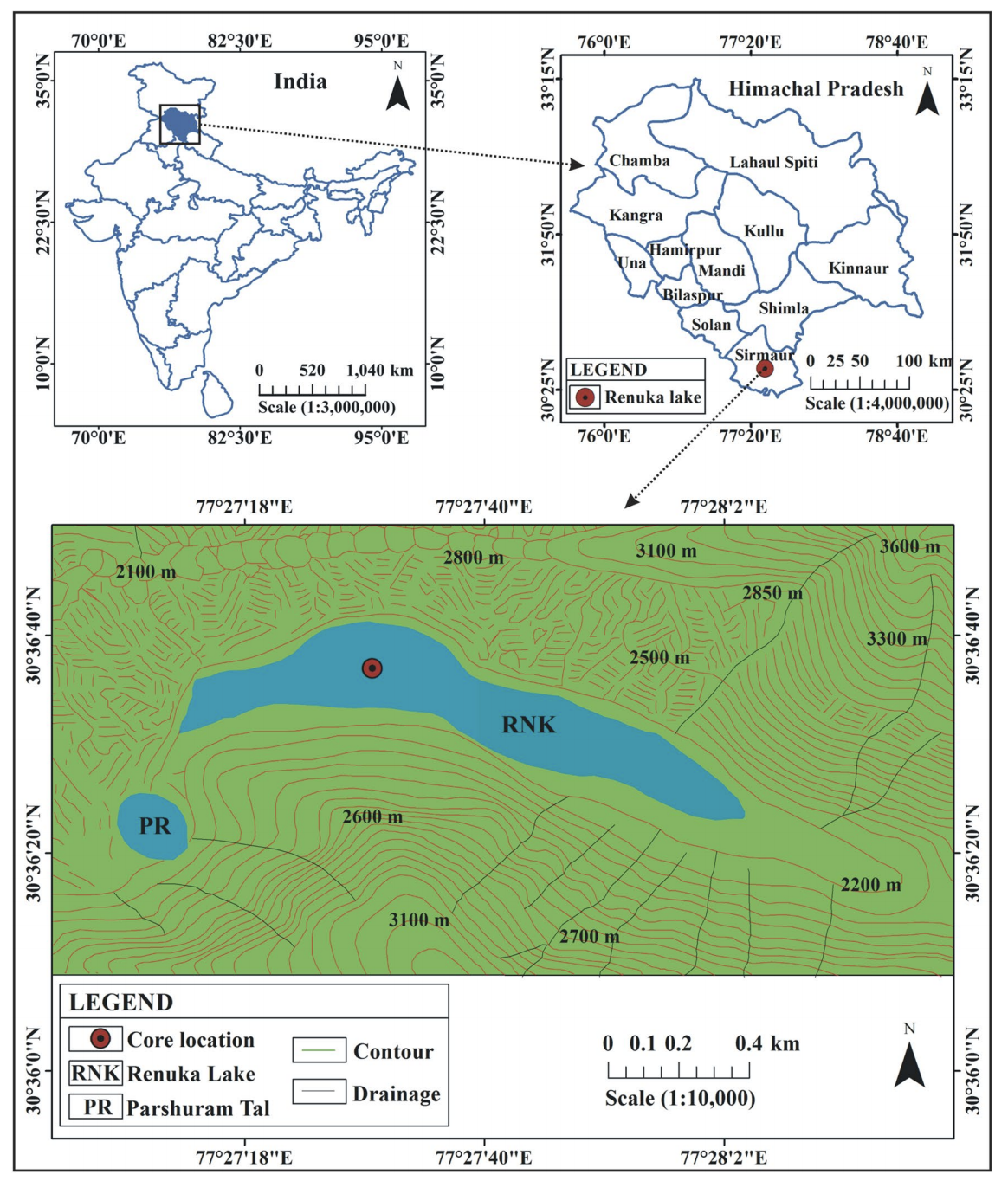 Materials and Methods
Sampling
ICP-MS analysis
Dating
210Pb
Half life of 22.26 years
Supported 210Pb from surrounding rocks
Unsupported 210Pb from atmosphere

137Cs
Half life of 30 years
Maximum fallout in 1963
Statistical Analysis
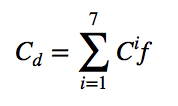 Contamination factor
Degree of contamination
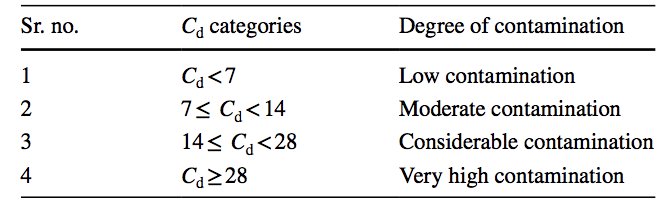 Statistical Analysis
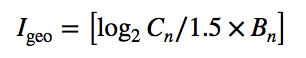 Geo-accumulation Index
Pollution load index
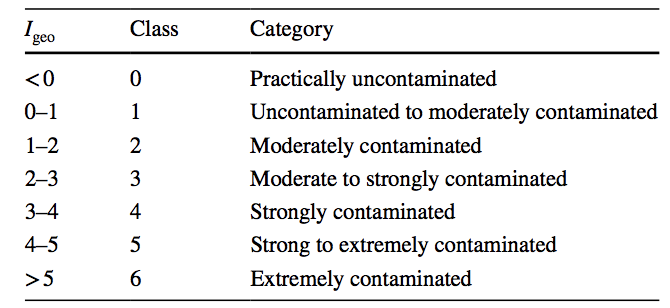 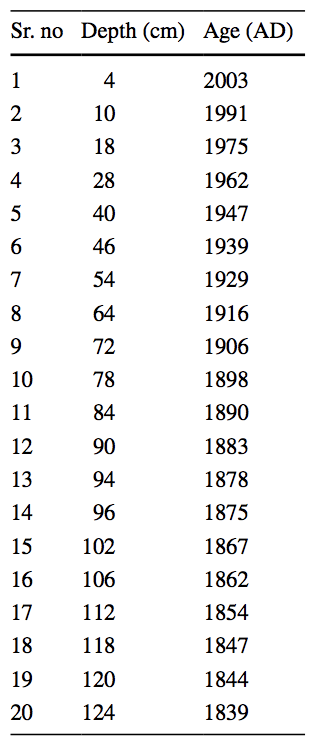 Results
210Pb
Top 0-19 cm  2011-1974	
Sedimentation rate= 0.51 cm/yr
19-37 cm  1974-1950		
Sedimentation rate= 0.78 cm/yr
Average sedimentation rate= 0.64 cm/yr
137Cs
Highest concentration at 37.5 cm 1963
Sedimentation rate= 0.79 cm/yr
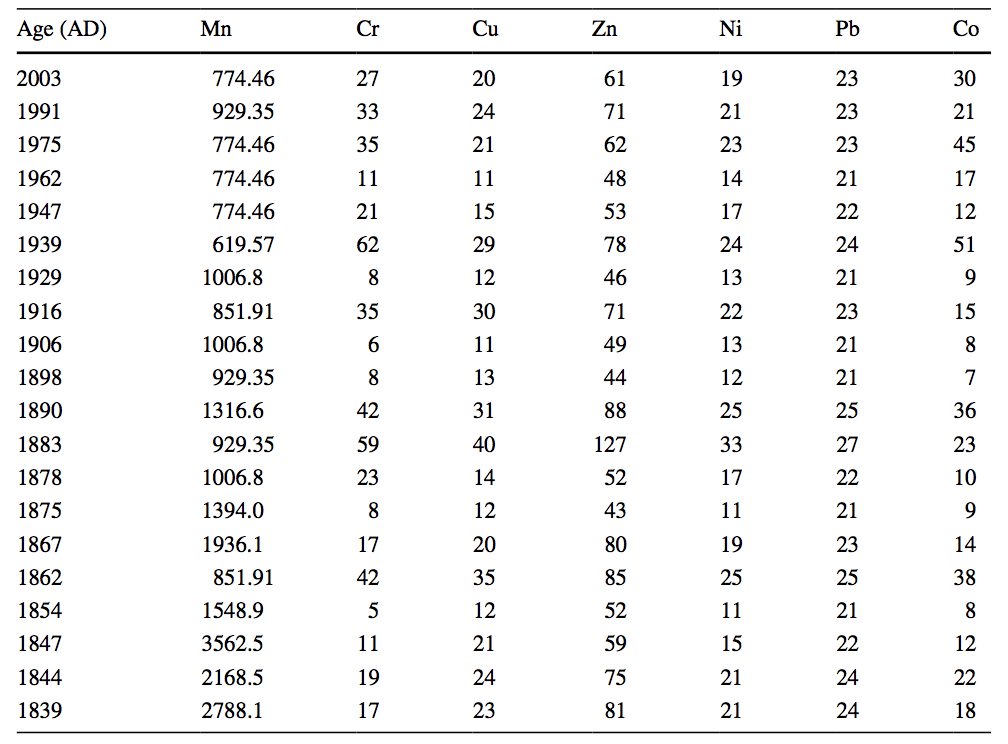 Results
Lead, chromium, cobalt, copper, zinc, and nickel all showed similar trends from 2003-1839 but with different amplitudes
Results- Lead (Pb)
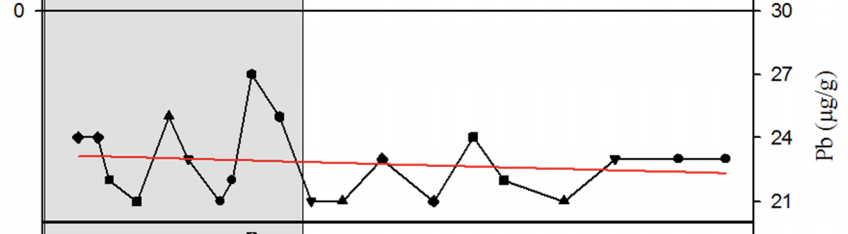 Natural sources
Detrital quaternary sediments (K-feldspar, plagioclase, carbonates)
Shale
Lake based sulfide minerals
Anthropogenic sources
Vehicle emissions
Acid batteries
Paints
Sewage
Results- Chromium (Cr)
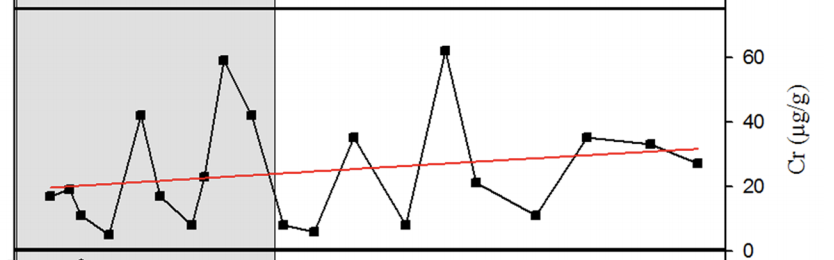 Natural sources
Quartzite
Chlorite
Anthropogenic sources
Stock farms
Industries
Agro-chemicals
Results- Cobalt (Co)
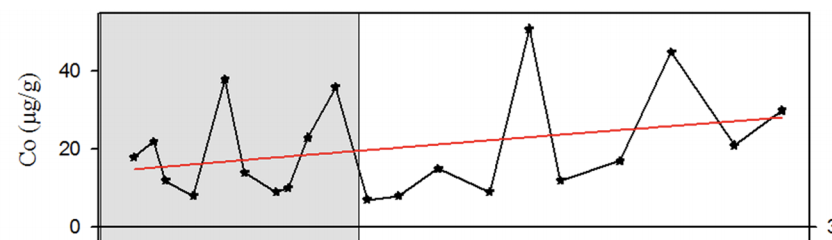 Natural sources
Olivine
Pyroxine
Mica
Garnet
Anthropogenic sources
Results- Copper (Cu)
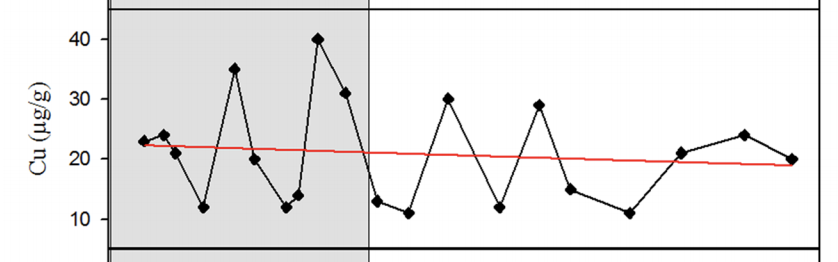 Natural sources
Silicates
Carbonates
Copper sulfides
Other evaporate minerals
Enriched in shale
Anthropogenic sources
Coal burning
Atmospheric deposition
Vehicle emissions
Gas, diesel, and lubricant combustion
Results- Zinc (Zn)
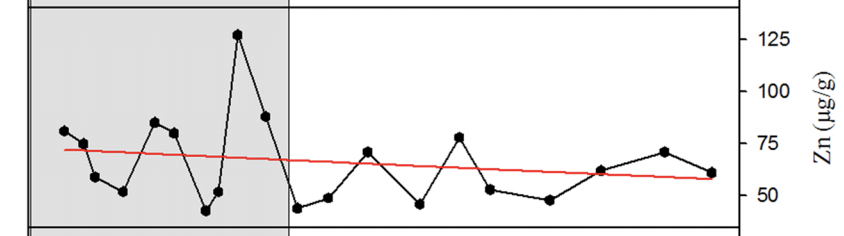 Natural sources
Anthropogenic sources
Metal plating and related works
Results- Nickel (Ni)
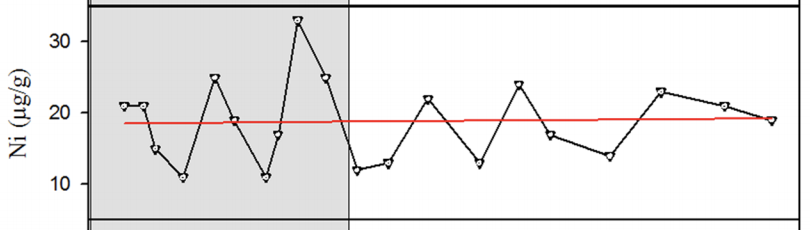 Natural sources
Mafic and ultra mafic rocks
Anthropogenic sources
1975- metallic waste dumping
Results- Manganese (Mn)
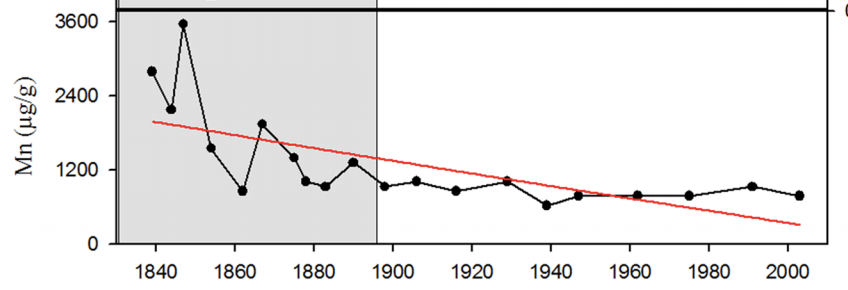 Natural sources
Shale
Dolomite
Anthropogenic sources
Burning fossil fuels
Sewage
Mining
Results- Contamination Factors
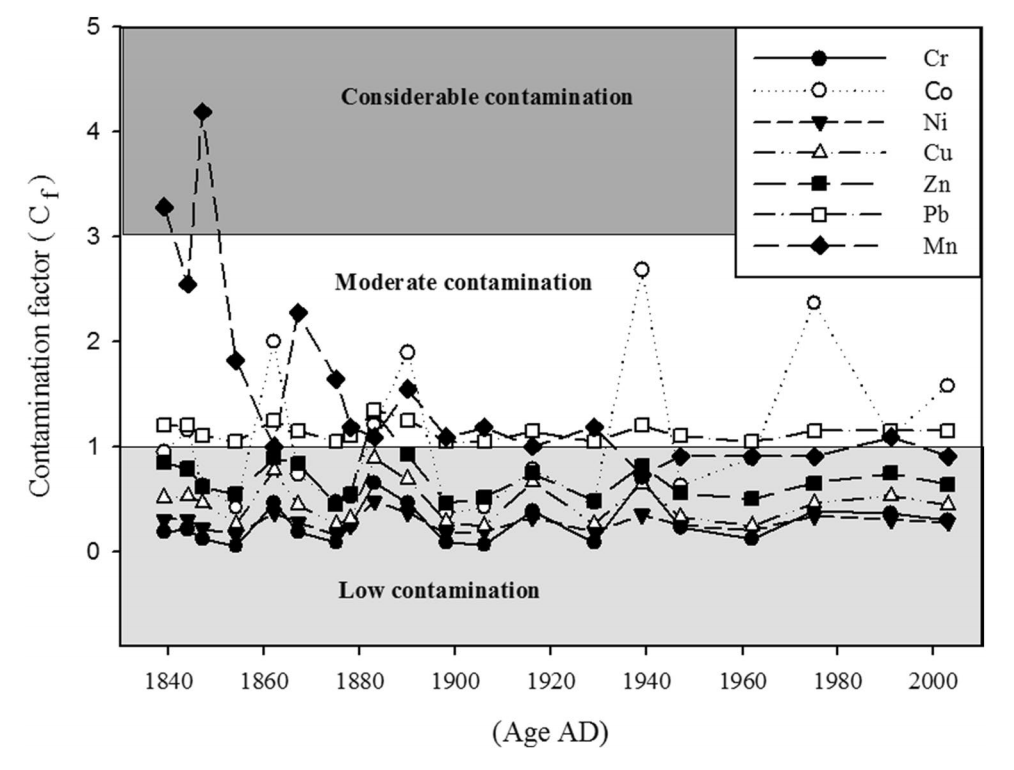 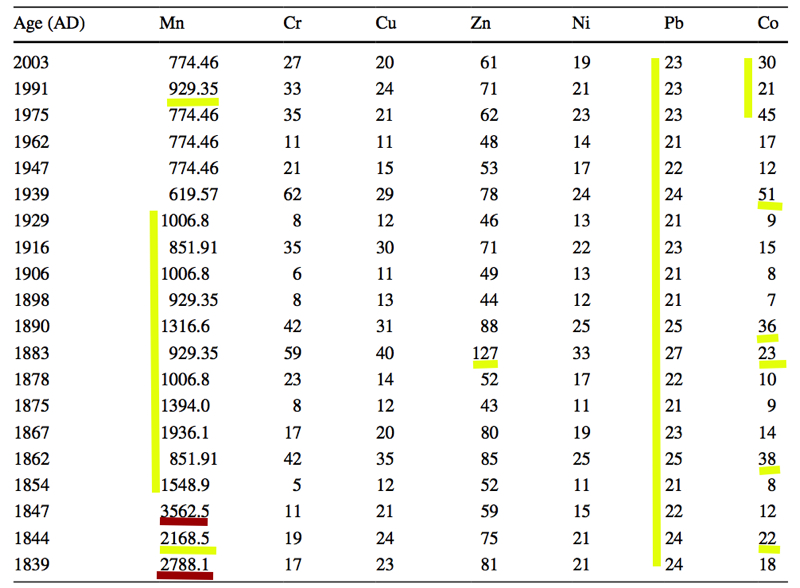 Results- Positive Correlation
Strong
Cr- Cu, Ni, Pb
Cu- Zn, Ni, Pb
Zn- Ni, Pb
Ni- Pb
Moderate
Cr- Zn
Co- Cr, Cu, Ni, Pb
Results- Comparison
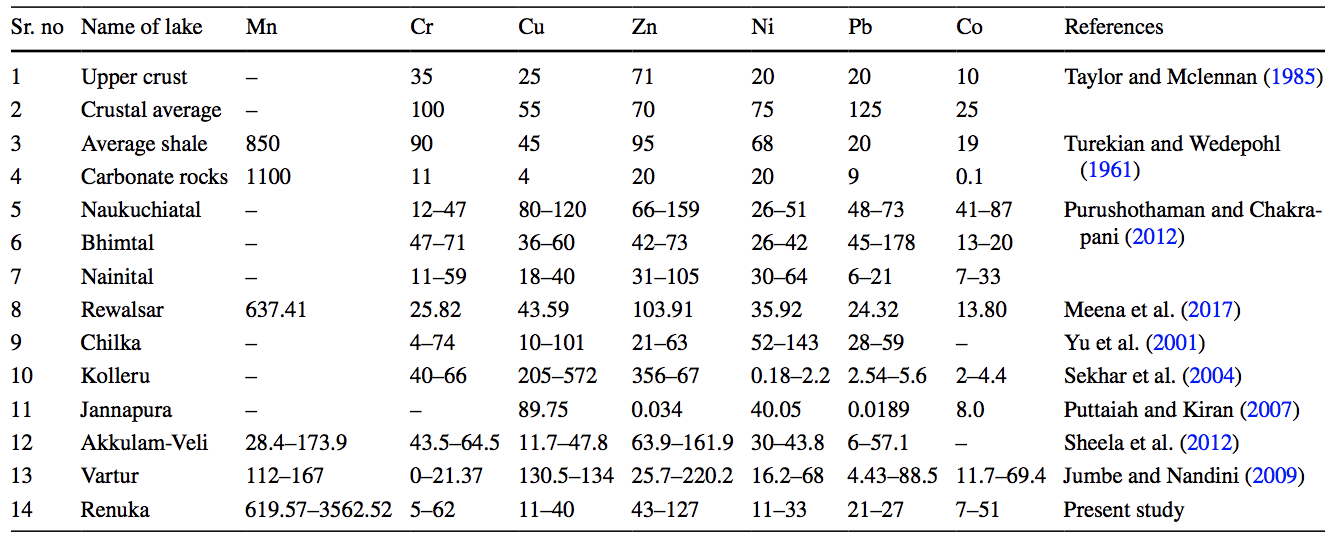 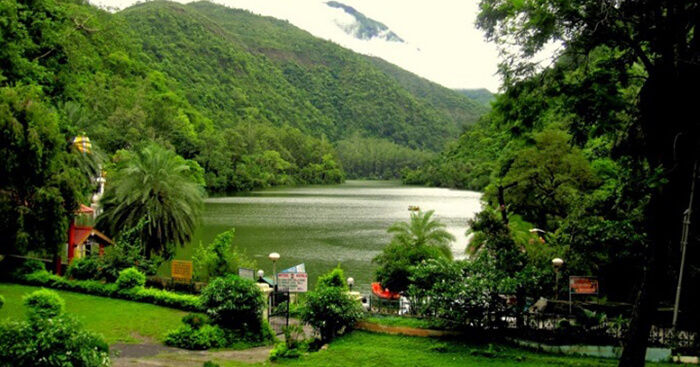 Conclusion